Open Educational Ressource
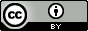 Weiternutzung als OER ausdrücklich erlaubt: Dieses Werk und dessen Inhalte sind - sofern nicht anders angegeben - lizenziert unter CC BY 4.0. Nennung gemäß TULLU-Regel bitte wie folgt: „Workshops 3: Rezepturentwicklung" aus dem DBU geförderten Projekt „Gerechte und nachhaltige Außer-Haus-Angebote gestalten“, Institut für nachhaltige Ernährung (iSuN), Lizenz: CC BY 4.0. Der Lizenzvertrag ist hier abrufbar: https://creativecommons.org/licenses/by/4.0/deed.de Das Werk ist online verfügbar unter: https://www.ernaehrung-nachhaltig.de/


Bei der Erstellung dieser Ausarbeitung wurde größte Sorgfalt und Genauigkeit angewendet, um sicherzustellen, dass alle Informationen korrekt und verständlich dargestellt sind. Zunächst wurden die Inhalte nach dem aktuellen Forschungsstand und praxisrelevanten Informationen erstellt und in Praxisbetrieben geprüft sowie anschließend überarbeitet. Danach folgte die Lizenzierung nach OER-Standards. Sollten dennoch Fehler oder Unklarheiten bei den Inhalten oder der Lizenz auftreten, bitte zögern Sie nicht, uns darauf hinzuweisen. Wir sind stets bemüht, Verbesserungen vorzunehmen und eventuelle Fehler zu korrigieren, um die Qualität unserer Arbeit kontinuierlich zu optimieren. 

Vielen Dank für Ihr Verständnis und Ihre Unterstützung.
Änderungshistorie
Gesamt-Übersicht
Ablauf
Übersicht
Ablauf - ONLINE
Gerechte und nachhaltige Außer-Haus-Angebote gestalten
3. Rezepturentwicklung
Vorname Nachname
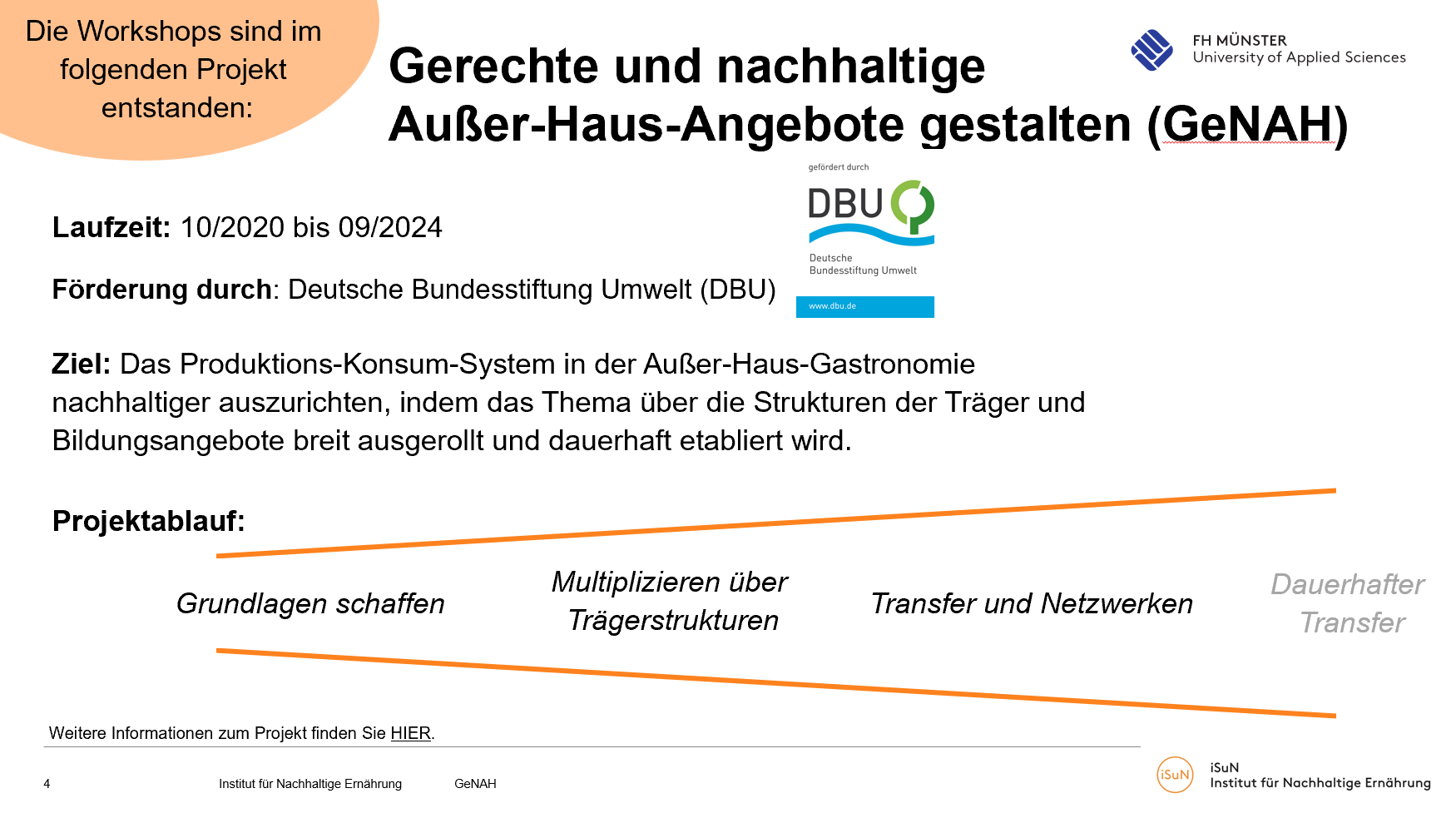 Screenshot ist nicht unter freier Lizenz.
Agenda
Begrüßung
Ziele
Rückblick
Erfahrungsaustausch
Weiterführende Aufgabe
Abschlussrunde
Ziele: Workshop 3.
Rezepturentwicklung
Sie können …
sich gegenseitig Feedback und Rat zu den aktuellen Herausforderungen geben.
Erklärung: Rückblick Workshop 2.
Der/Die Dozent*in holt die Teilnehmenden thematisch ab, indem er/sie die Kernaspekte des letzten Workshop erläutert und den Arbeitsauftrag der letzten Wochen wiederholt. 
Danach haben die Teilnehmenden Zeit zunächst Ihre Erfahrungen aus den letzten Wochen zu berichten.
Anschließend können die Ergebnisse aus den letzten Wochen mit Hilfe der Präsentation nochmal durch den/der Dozent*in vorgestellt werden.

Material: Präsentation
Rückblick Workshop 2.
Was wurde gemacht …
Hier können die wichtigsten Aspekte per Screen-Shots, Fotos o.ä. vom zweiten workshop eingetragen werden.
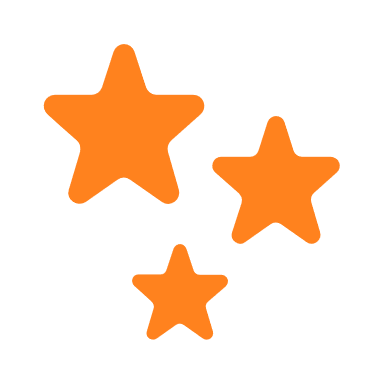 Rückblick Workshop 2.
Erinnerung
Was ist in den letzten Wochen bei Ihnen passiert?
Rückblick Workshop 2.
Maßnahmen
Hier können die ersten Maßnahmen der Teilnehmenden eingetragen werden.
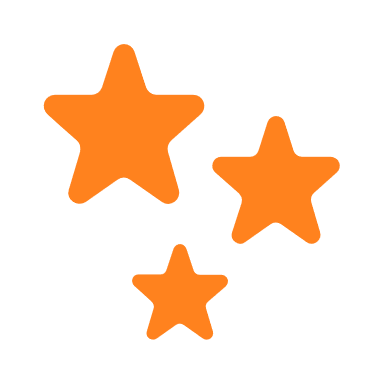 Erklärung: Rückblick Workshop 2.
Der/Die Dozent*in schafft einen Raum in dem sich die Teilnehmenden untereinander über Ihre Ergebnisse austauschen können. Jeder Teilnehmende soll mit Hilfe von Key Fragen über seine Ergebnisse berichten können und bei Bedarf eine kollegiale Beratung durch die anderen Teilnehmenden und den/die Dozent*in erfahren.

Material: Präsentation
Aktueller Stand
Key Fragen
Welche Erfolge können Sie aufweisen?

Welche Herausforderungen sind aufgetreten?

Welche Neuentwicklungen wurden geplant?
Erklärung: Exkurs
Der/Die Dozent*in stellt bei Bedarf vertiefende Inhalte vor. Sollten beim zweiten Termin Wünsche durch die Teilnehmenden oder ein bestimmter Bedarf zu einem Thema aufgekommen sein, kann dies hier adressiert werden.
Im Anschluss wird Raum gegeben damit die Teilnehmenden sich Gedanken machen inwiefern Sie die neuen Informationen als Maßnahme in ihrem Betrieb umsetzen können und/oder wollen.

Material: Präsentation
Exkurs
…
Exkurs
…
Erstellen Sie hier Folien für zusätzliche Informationen. Die Seite ernaerung-nachhaltig.de kann Ihnen bei der Informationszusammenstellung behilflich sein.
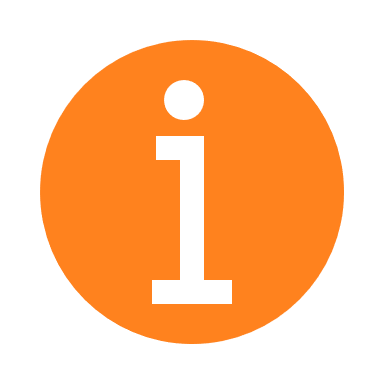 Weiterführende Aufgabe
Überprüfen und bei Bedarf erweitern Sie Ihren Maßnahmenplan.

Entwickeln und/oder optimieren Sie auf Grundlage Ihres Maßnahmenplans Ihre Rezepturen. Entweder die zu Beginn bewerteten oder neue Rezepturen. Dokumentieren Sie für alle optimierten und umgesetzten Rezepturen die Veränderung des Wareneinsatz. 

Wählen Sie ein Erfolgsrezept aus, welches Sie beim Abschlusstermin vorstellen wollen.

Schicken Sie Ihr Erfolgsrezept und den ggf. neuen Maßnahmenplan bis zum xx.xx.20xx per Mail zu.
Bei Fragen oder Schwierigkeiten melden Sie sich gerne bei uns.



Kontaktdaten
Erklärung: Emoji-Checkout
Der/Die Dozent*in leitet die Abschluss-/Feedbackrunde ein. Dafür zeichnet jede*r Teilnehmende ein Emoji oder sucht sich im Chat der Online-Plattform ein passendes Emoji aus, das seine*ihre momentane Stimmung beschreibt. Auf ein vereinbartes Signal hin hält oder schickt jede*r das Emoji in die Kamera beziehungsweise in den Chat. Im Anschluss können die einzelnen Emojis besprochen und ggf. Fragen gestellt werden.

Material: evtl. Präsentation; Runde Karten/Blätter + Stifte oder Digitale Emojis
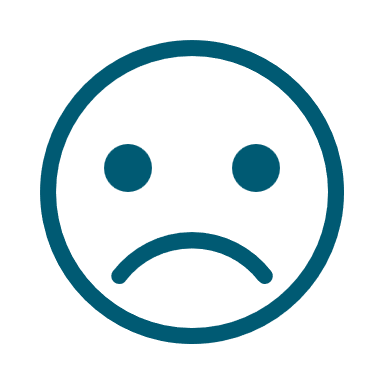 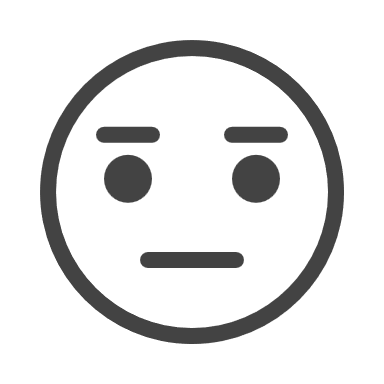 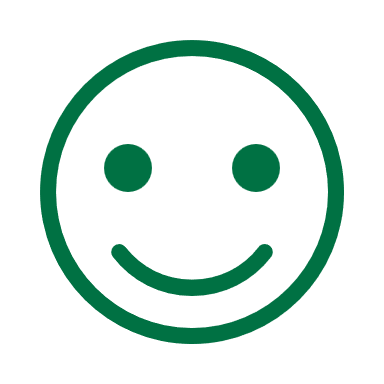 AbschlussEmoji
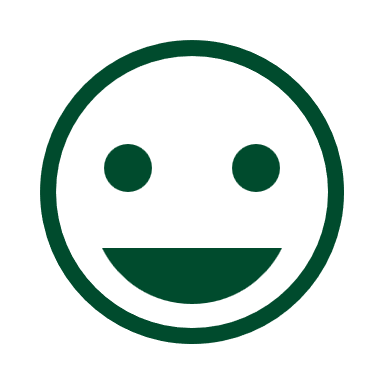 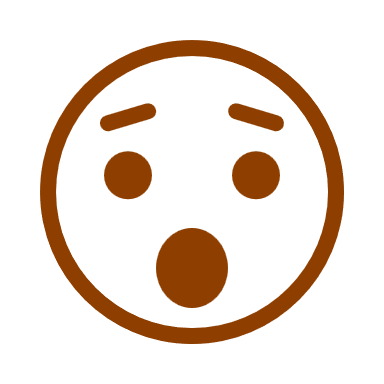 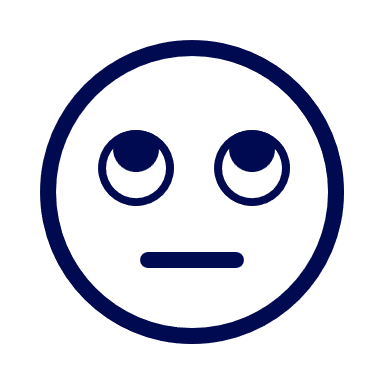 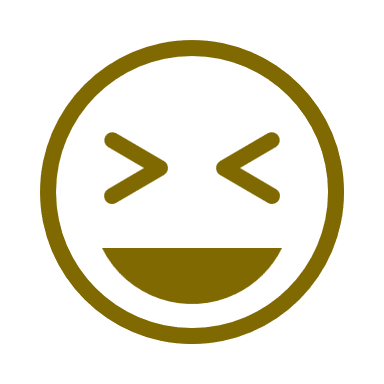 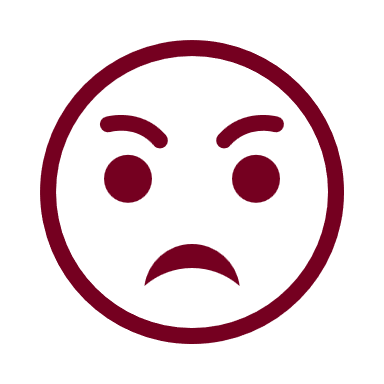 Literatur
Freies Feld zum Eintragen von verwendeter Literatur.
ENDE 3.